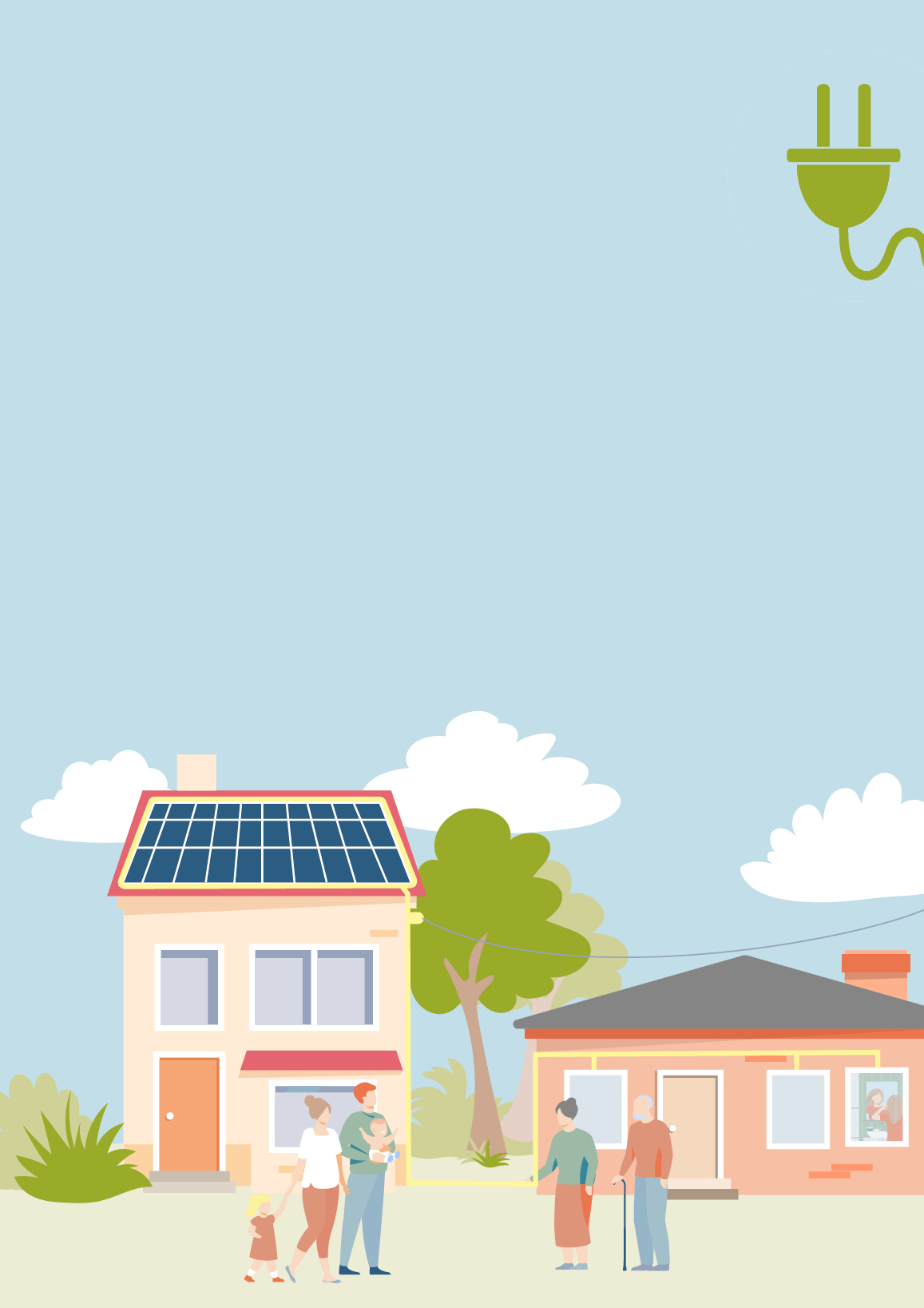 БЪДЕТЕ ЧАСТ ОТ ПРОМЯНАТА
ИЗПОЛЗВАЙТЕ ЕНЕРГИЯТА, ПРОИЗВЕДЕНА ОТ СЪСЕДИТЕ ВИ!
→ 	Можем ли да спрем изменението на климата? 
→ 	Може ли да намалим разходите си за енергия? 
→ 	Как да подготвим квартала си за бъдещето?
Всичко това е възможно:
местно производство на енергия от възобновяеми източници
  независимост от колебанията в цените на енергията
  създаване на добавена стойност за нашата общност и нови работни места
  *добавете конкретни предимства, които Вашият проект предлага на общността*
Как? →
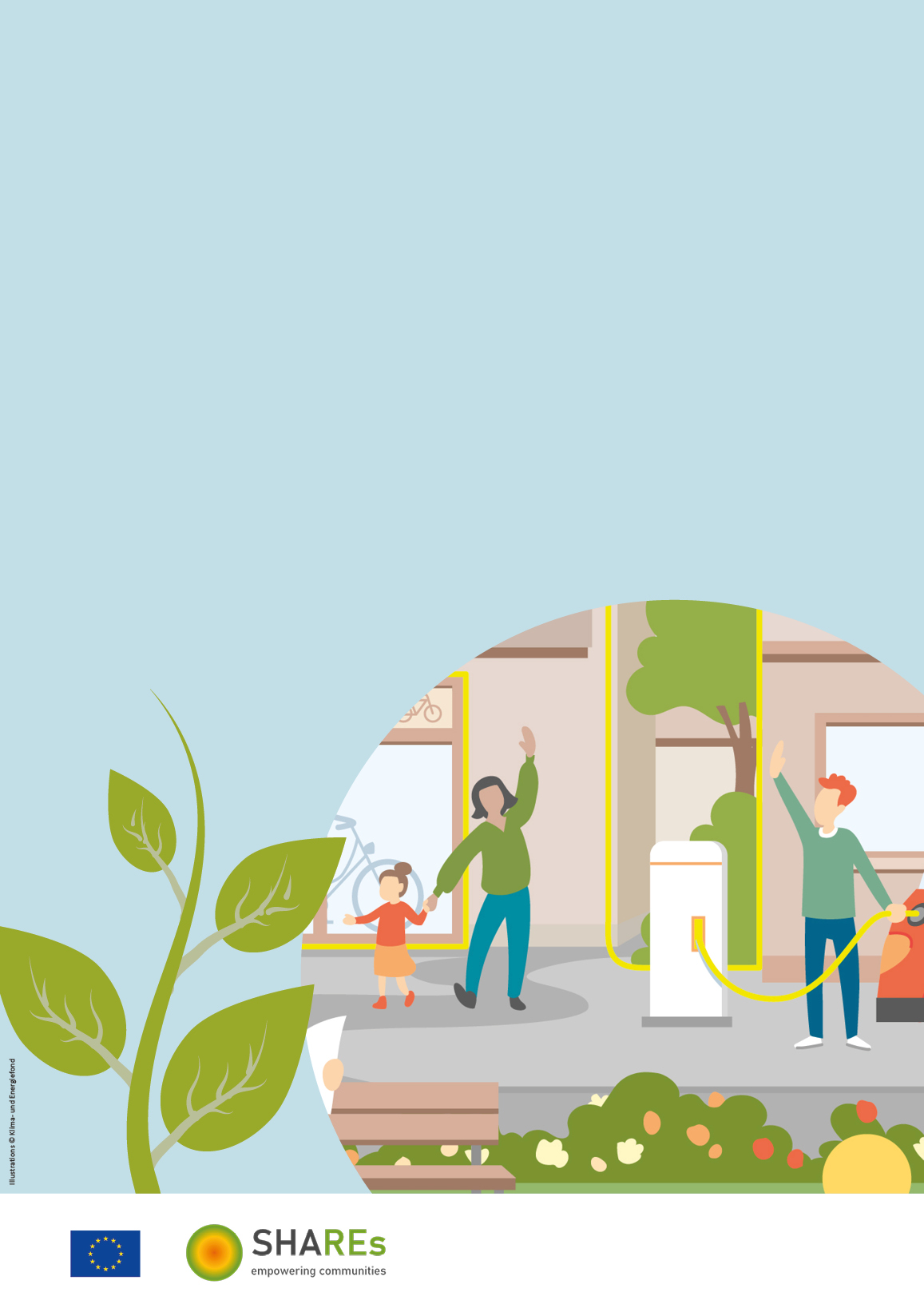 [Име на енергийната общност]
е отговорът, който всички търсим:
Енергията в енергийната общност се произвежда, споделя и използва на място. 
   Публични органи, компании и жители обединяват усилията си, за да оформят заедно енергийното бъдеще на нашата общност. 

   Това е печеливша ситуация за всички – за Вас, Вашия съсед и климата!
Искате ли да участвате и Вие? 

За повече информация: 
www.енергийнаобщност.com
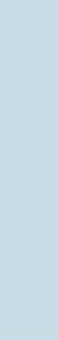 Този материал е изготвен в рамките на проекта SHAREs, финансиран от програмата за научни изследвания и иновации „Хоризонт 2020“ на Европейския съюз съгласно споразумение за безвъзмездна помощ № 101033722
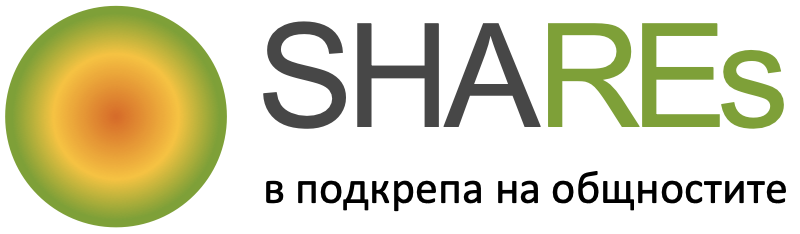 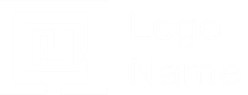 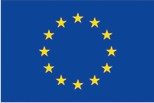 Тази брошура © 2022, подготвена от Австрийската енергийна агенция, е лицензирана съгласно CC BY-NC-SA 4.0. За да видите копие на този лиценз, посетете http://creativecommons.org/licenses/by-nc-sa/4.0/